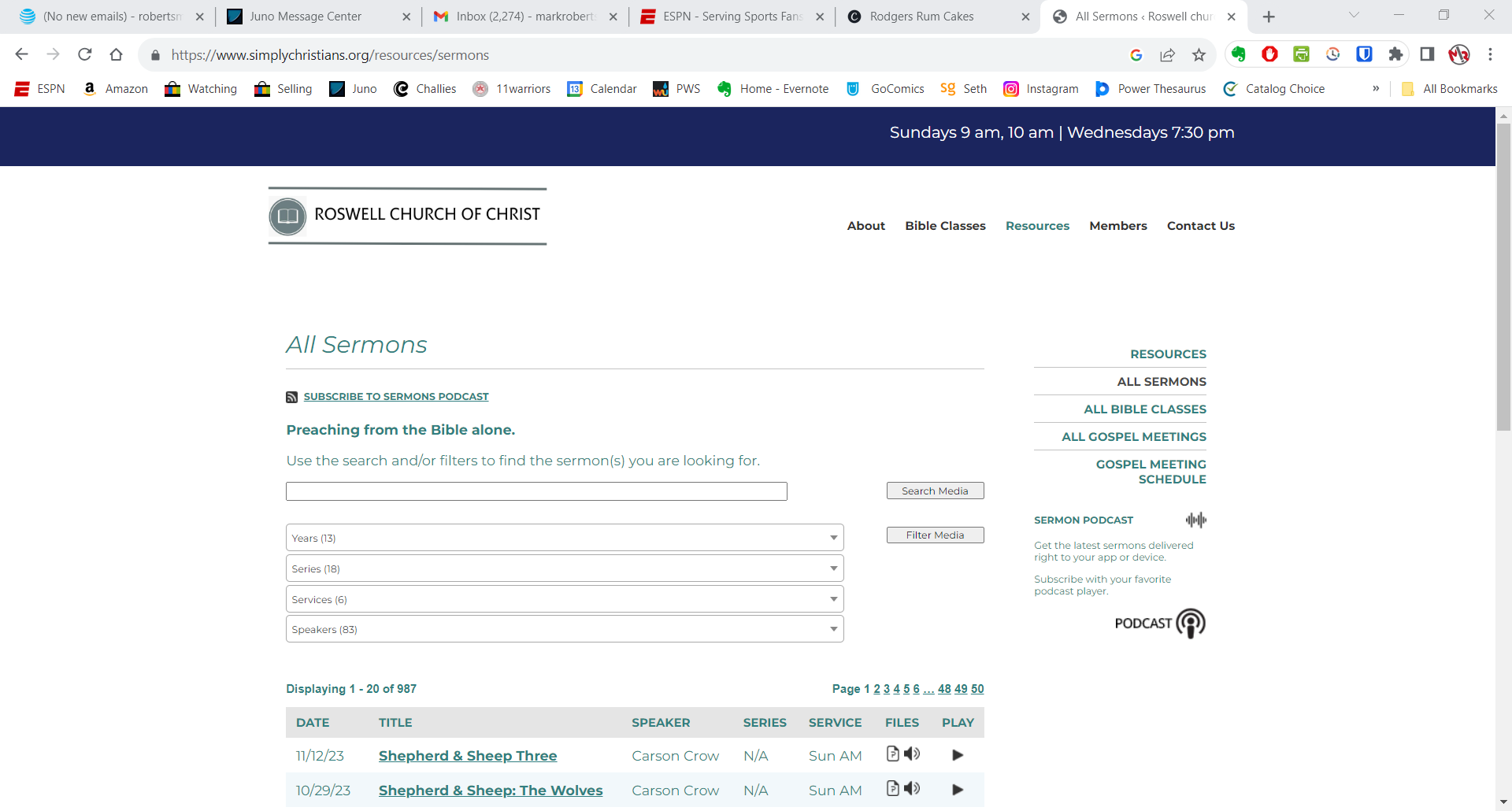 March 1-2-3, 2024
Ready…Set…GROW!
Friday night – Growing in Hope
Sat night – Growing via Daily Bible Reading
Sunday class – Growing in Holiness
Sunday morning – Growing in Evangelism
Sunday evening – Growing in Peace of Mind
Growing through Daily Bible Reading
Growing through Daily Bible Reading
Key 1: Read with Purpose
TO KNOW GOD
Key 2: Read it Right
CONSIDER THE WORD
PATH the Chapter
Praise God
	Admonishes me
	Trust 
	Hope
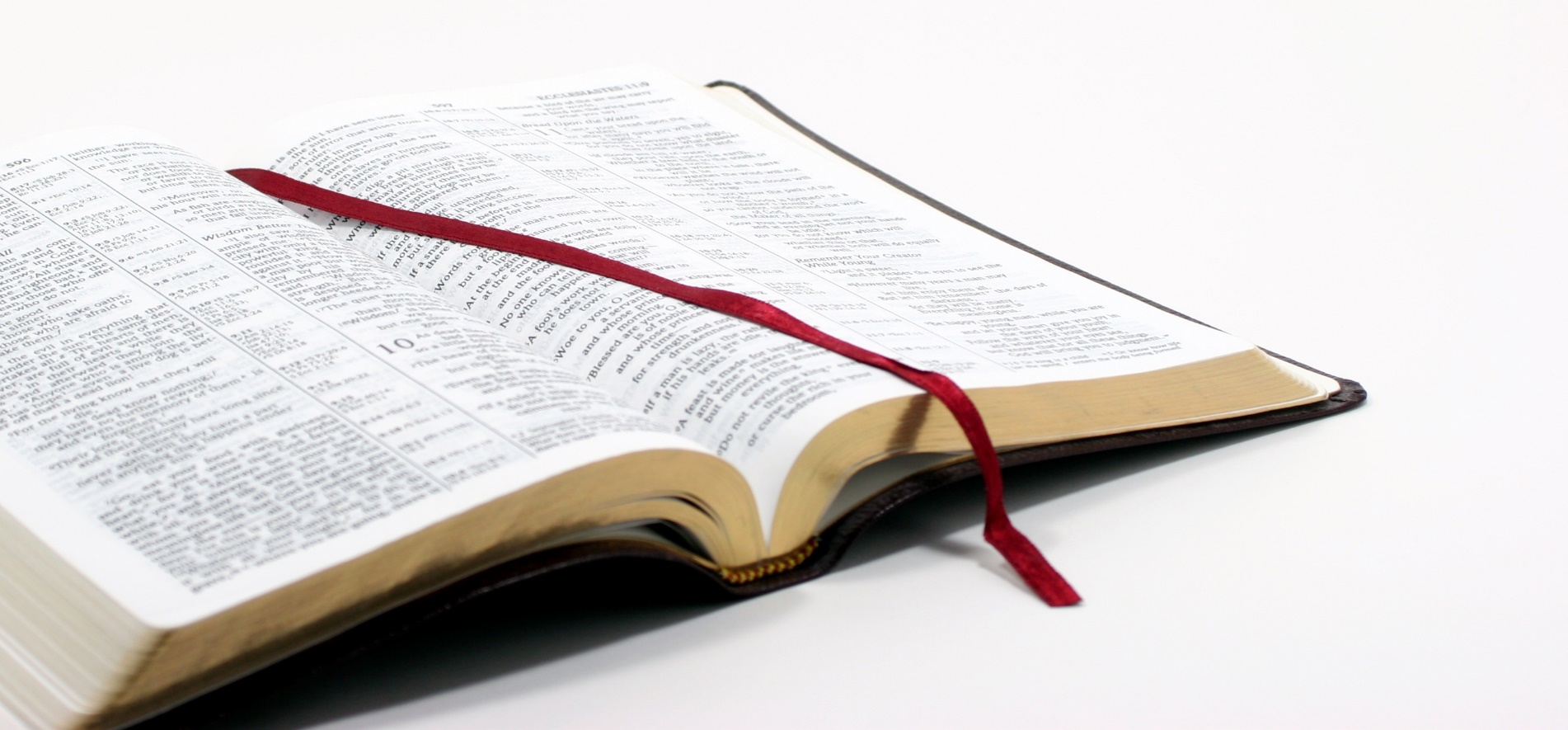 Growing through Daily Bible Reading
Growing through Daily Bible Reading
Key 1: Read with Purpose
TO KNOW GOD
Key 2: Read it Right
CONSIDER THE WORD
Key 3: Don’t Quit!
DON’T “CATCH UP”
Growing through Daily Bible Reading